Welcome!
Secondary Forum - DE-PBS Project
2/23/16
Please complete the BEFORE items on your 
evaluation form in your folder (yes, the pink one )
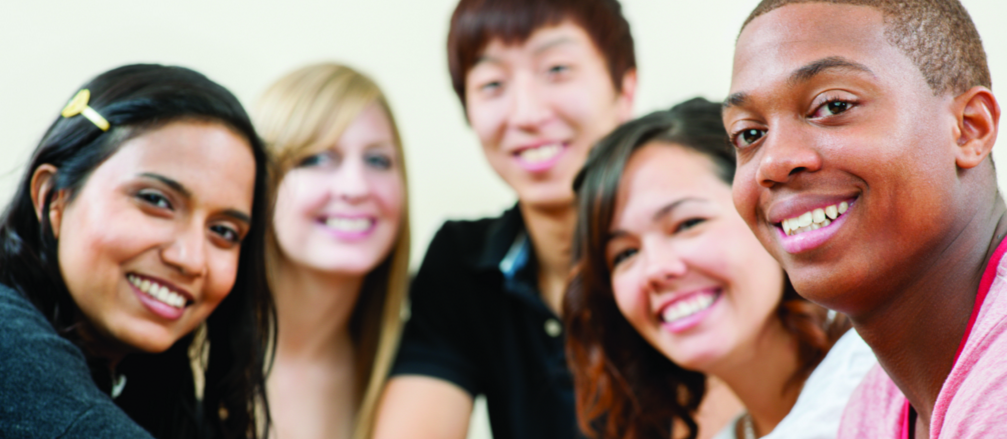 Welcome!
Your Name

School Name

Please share with the group:
1 PBS-Related Challenge/Question 
1 PBS-Related Success/Tip
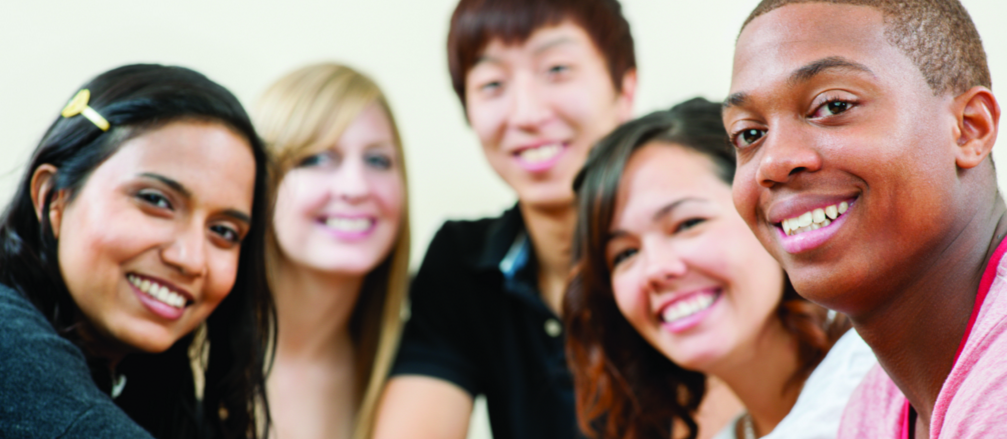 "Top 10 Ideas for Rebooting "  Reinvigorating PBS at the Secondary  Level
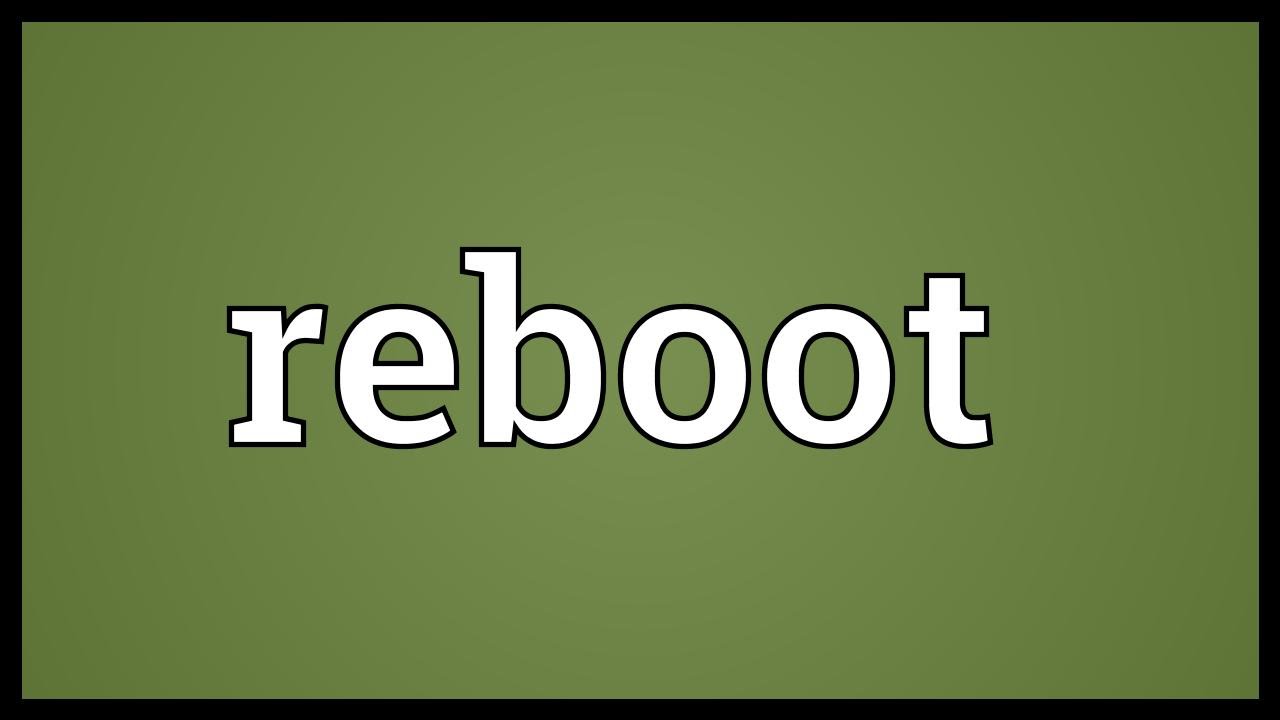 Reboot your team!
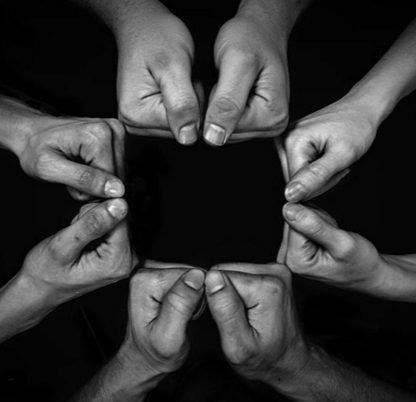 Have co-leaders for your PBS team 
Do a +/delta with your team to see what has worked in the past and what areas could use some strengthening 
Form committees for your teams to even the workload
Use your data
Take this “rebooting” time to check in with your staff
Try the Delaware Assessment of Strengths and Needs  
Have you had a Key Feature evaluation recently done?
Try a Key Feature Status Tracker to check in to where your PBS team is
Start with Staff!
Begin a staff reinforcement system (keep it simple)

Ideas:
Staff journal that is passed around with compliments
Pay it forward 
Sub for a sub
Caught you being good 
Parking spot
Make data relevant to staff
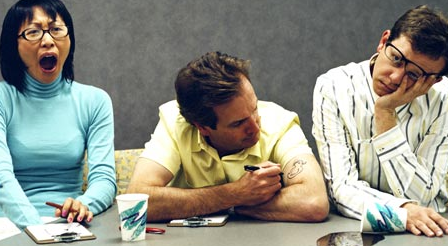 Active SUPERvision
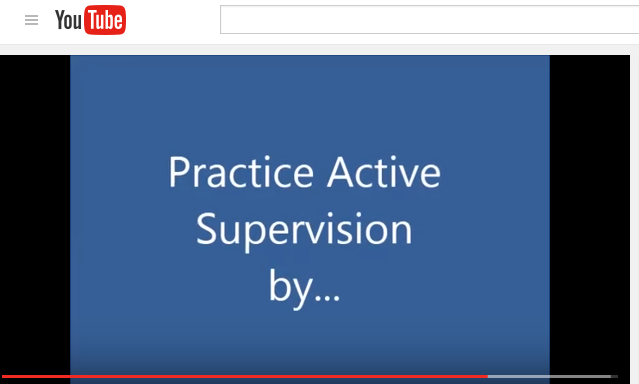 https://www.youtube.com/watch?v=u1fLgxW4E7c
Steps Toward Check in – Check out
At your next faculty meeting, list all the students of the building and give each teacher a sheet of dot stickers. 
Ask each teacher to put a dot next to each student’s name that they consider themselves to have a connection with (i.e. talks to them in the hallway, on a team, homeroom, advisory, case manager, etc.).
Nominate a classroom of the week/month
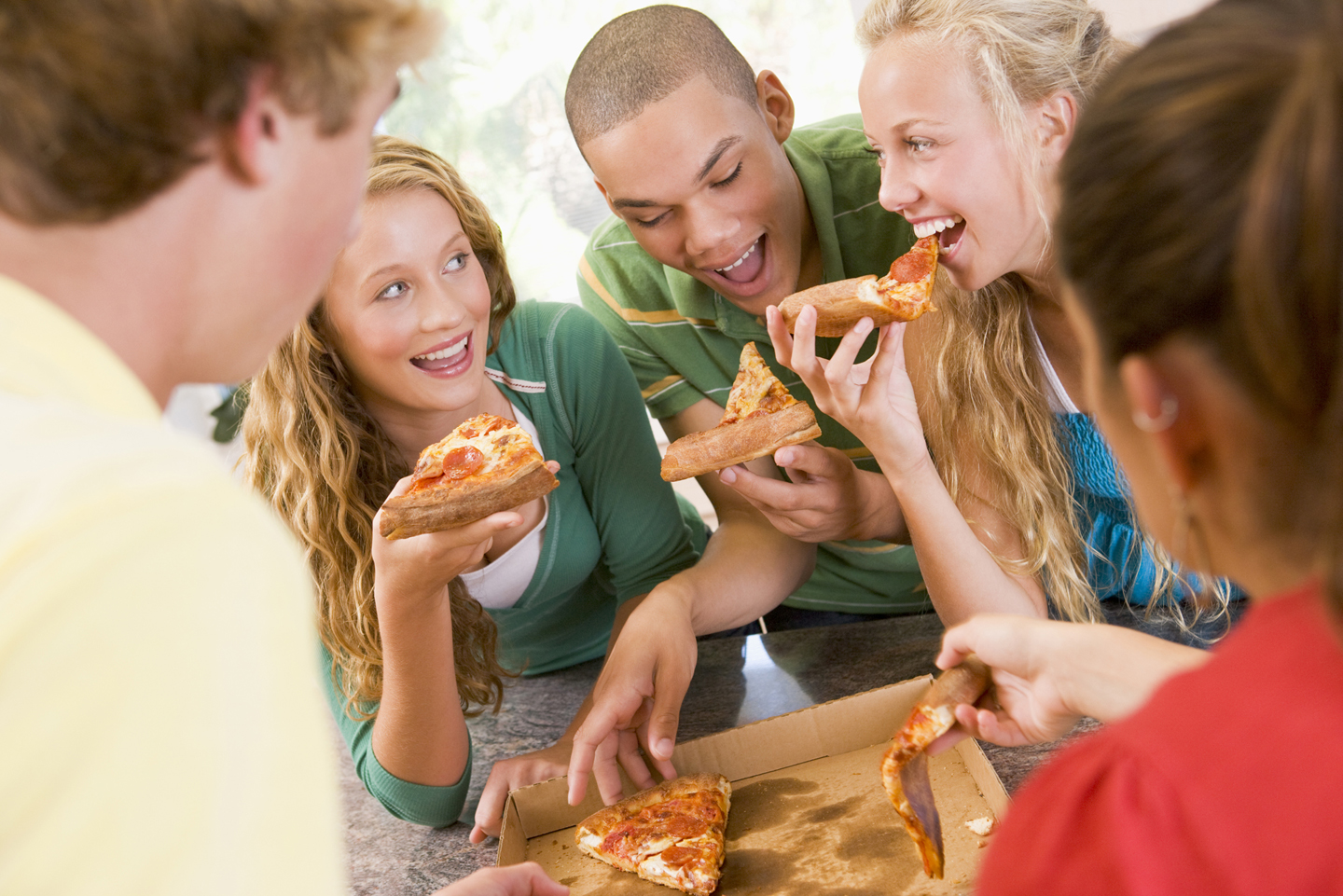 Have teachers simply nominate a class of the week or month to the PBS team 
The PBS team then selects the winning class and reads why they have won on the announcements 
The winning class receives a class-wide prize (i.e. Surf Bagel party, music, free HW pass)
This begins a culture of positivity
Tardy intervention
Have a random call into a class to see if everyone is on-time  
If the teacher reports that 100% of students are on-time that classroom gets reinforcement  
Use your data to pick what time of day to make the call in (i.e. 1st period, etc.)
Have a monthly theme
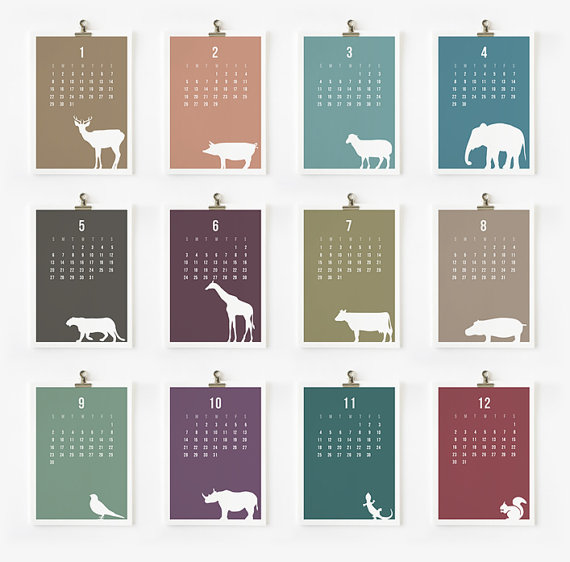 Pay it forward
Millions acts of kindness
Sweet tweets
Community service (food drive, sock drive, penny wars) 
Homeroom discussions on respecting diversity
Class-wide reading of a book (one book, one school)
Positive Behavior Referrals
Think about how you could easily implement positive behavior referrals
Could be student designed 
Challenge staff to have a certain amount of positive referrals completed versus true behavioral referrals
Encourage the school population with a goal and a level of reinforcement when that goal is reached
Milford High Example on delawarepbs.org
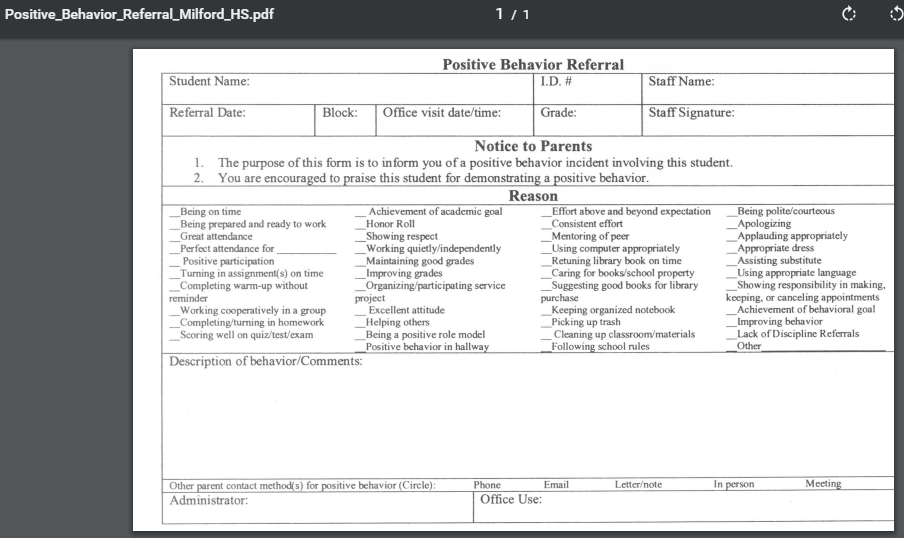 Get the students “plugged in”
Have a student run PBS component of your team 
Have the students survey the other students to see what is working what could work better
Gather ideas for reinforcement
Gather concrete ideas from the students           for building a more positive school climate 
Let the students run the meetings!
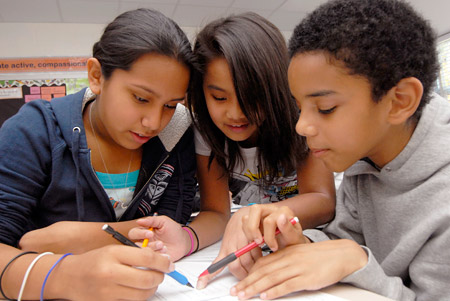 Students Sharing Positive Messages
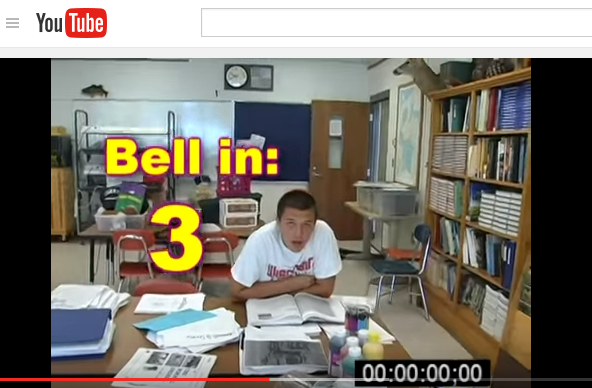 https://www.youtube.com/watch?v=5C-Wyy_lPNk
Growth Mindset
How can you imped “growth mindset” ideals within your school wide culture – 
Trying again
Making a mistake 
Asking for help 
Rising to a challenge 
Taking risks academically 
**essay contest, poster contest, schoolwide themes
Your Tips for 
Restarting & Re-Energizing 
Your School’s Positive Culture
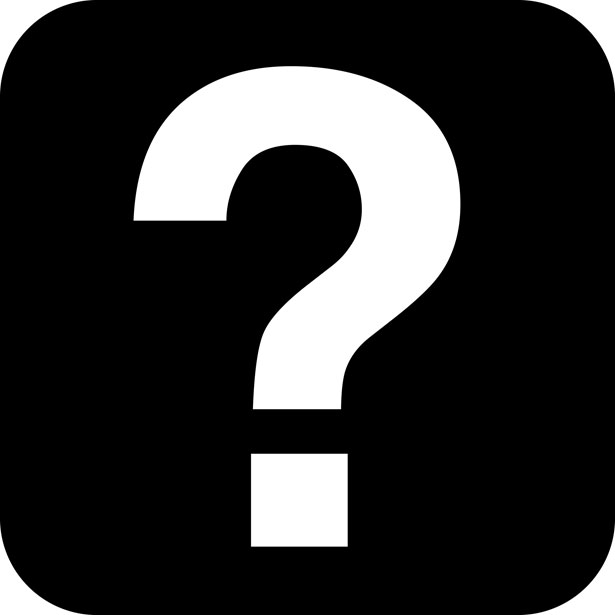 REBOOTING THE SYSTEM
Start small 
What is one thing you can do for the rest of this year to improve your school climate?
Note to self…
Demystifying the DE Key Feature Evaluation
The KFE: What is it?A tool…
for DE PBS schools to use to measure the fidelity and comprehensiveness of your SWPBS program and implementation.
to help your SWPBS team to action plan around improving or expanding specific areas of your SWPBS programming.
to help your school and district to understand and acknowledge your PBS efforts.
to help the DE-PBS Project more responsive to your SWPBS needs and those of schools throughout DE.
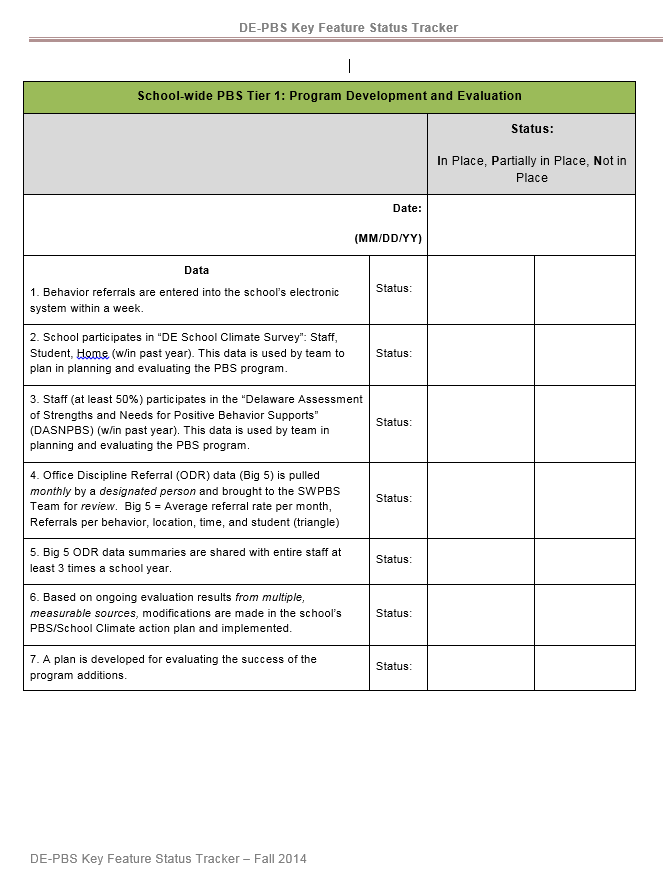 The KFE: How Do You Prepare for It?
http://wordpress.oet.udel.edu/pbs/program-development-and-evaluation/
Self-study on the four components of SWPBS:
Tier 1: Program Development and Evaluation
Prevention: Implementing Schoolwide & Classroom Systems
Correcting Behavior Problems
Developing Self-Discipline
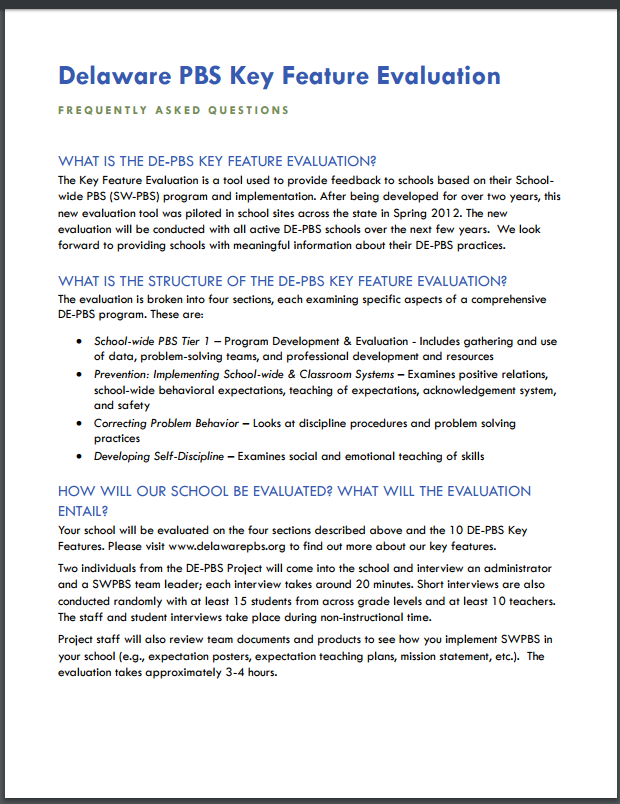 The KFE: FAQ
http://wordpress.oet.udel.edu/pbs/wp-content/uploads/2013/01/KFE-QA.pdf
The KFE: The Day Of
Hello staff and students. This is a reminder that we have visitors in the building today who may ask you some questions. They thank everyone in advance for your time and cooperation!
Team leader interview
Administrator interview
Brief student interviews 
Brief staff interviews
Product review
Multi-Tiered Systems of Support (MTSS) Tier 2 Interventions
What Tier 2 Interventions and Resources are Out There?
CICO
Achievement Mentoring
Twilight/Daylight Programming
Why Try?
Social Groups
Attendance intervention
Mental health/life event groups
PEERS
Skill building or relationship building?
Structuring your Tier 2 Team Discussions
Systems AND Problem-Solving Discussions
Data Collection – baseline, during intervention, after intervention
Tracker at delawarepbs.org
Tiered Fidelity Inventory
National database of Tier 2 implementation
Contact Project for log-in information for data entry
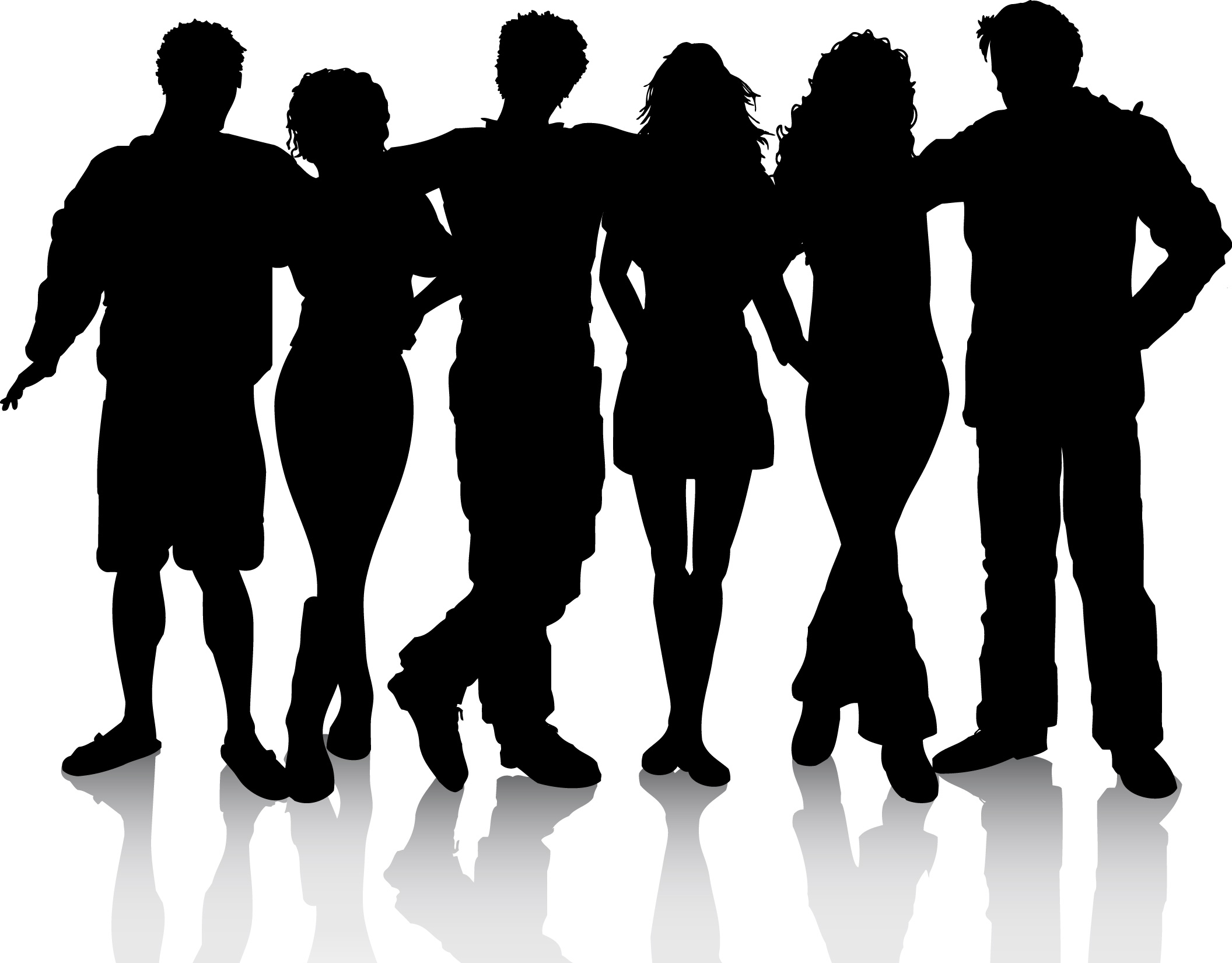 Your Team, Your Interventions, Your Tools
Check-In/Check-Out
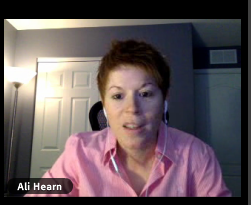 Midwest PBIS Webinar (2hr)
Ali Hearn, Midwest PBIS Network 

https://midwestpbis.adobeconnect.com/p2e6kstk7hn/?launcher=false&fcsContent=true&pbMode=normal
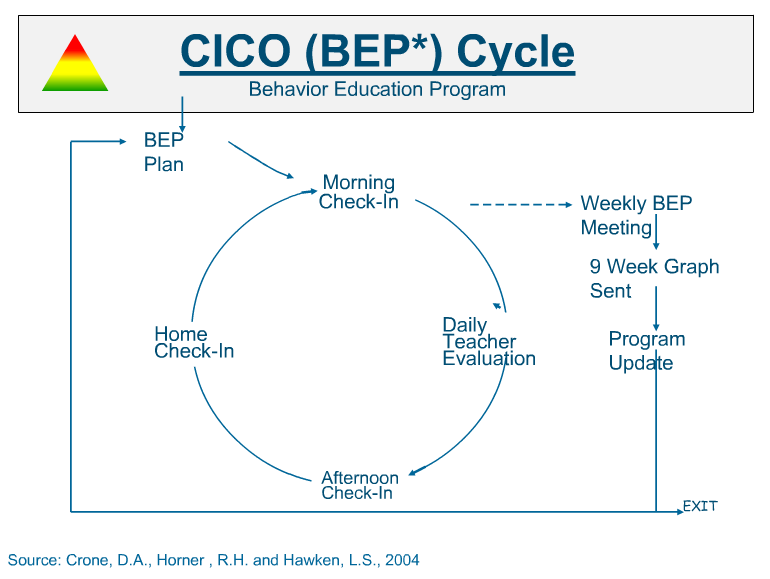 Tiered Fidelity Inventory
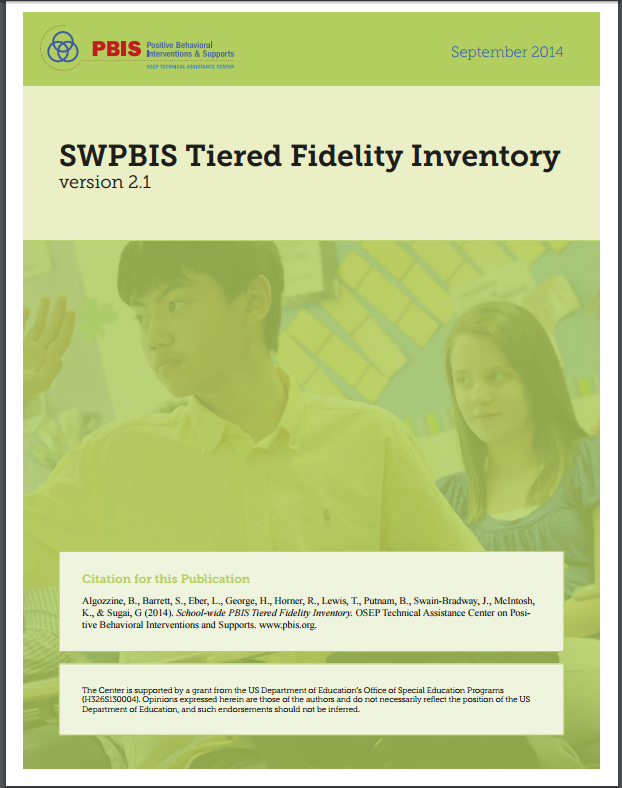 Supporting Positive and Trauma-Sensitive School Community Conversations
The ACES Study
MTSS: Helping to Build Student Resilience
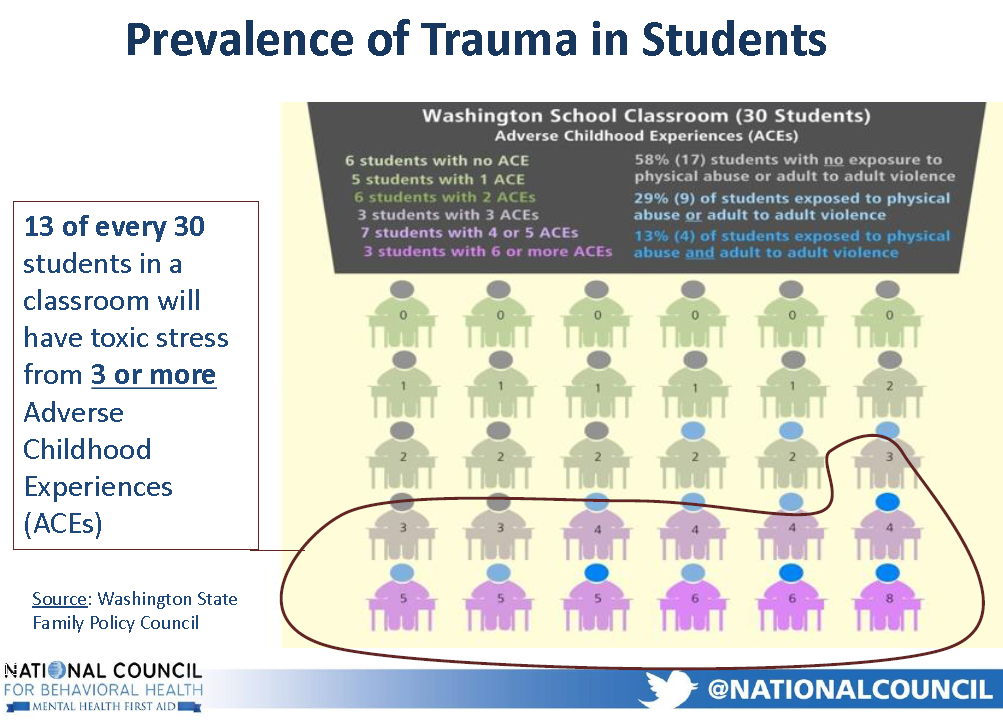 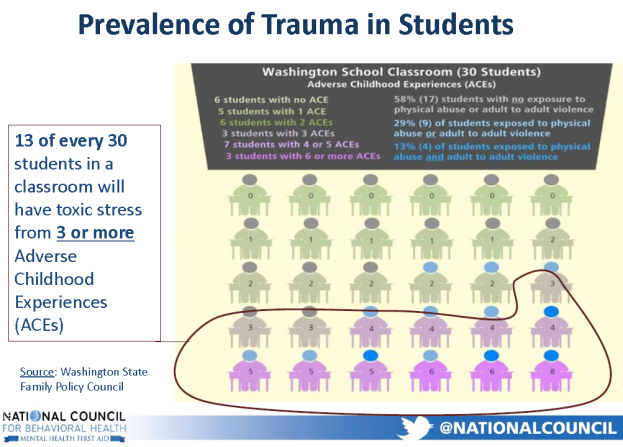 Schools can be a protective factor for students who have experienced traumaand can help these students to become more resilient. Staff need support, too!
PBS and Trauma-Informed Practices Compliment Each Other
Trauma-informed practices bring these additional attributes to PBS schools:
the incorporation of mindfulness in schools
the promotion of resilience among all community members
mindfulness in avoiding re-traumatization of students.
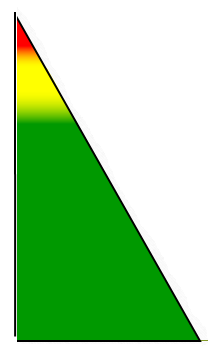 But both help schools 
to develop MTSS that are:
Consistent
Inclusive
Culturally Relevant & Responsive
Building Positive Relationships
www.delawarepbs.org
Resilience and Growth Mindset
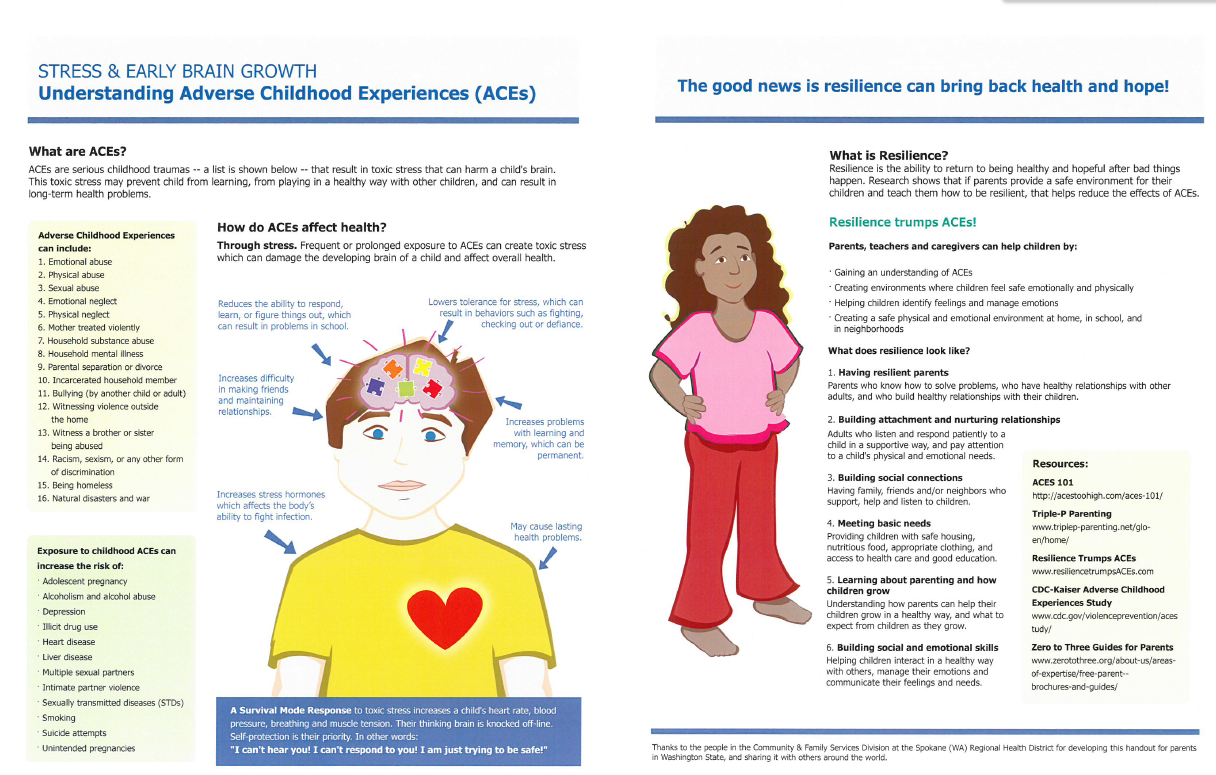 Debrief/Sharing Time:Additional thoughts/recommendations about…
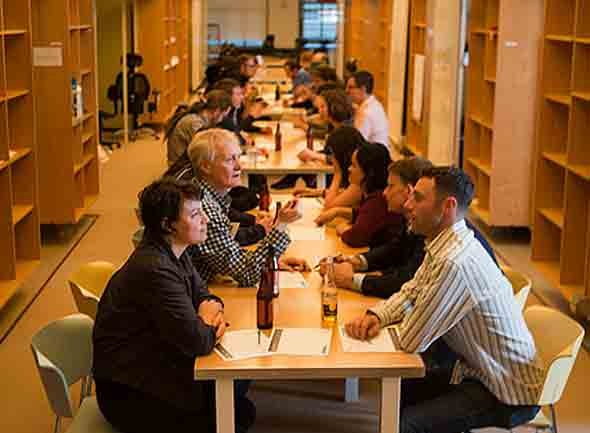 Thank You for your attendance!
Please use this time to:

To Network More
Complete Your Evaluation
Action Plan
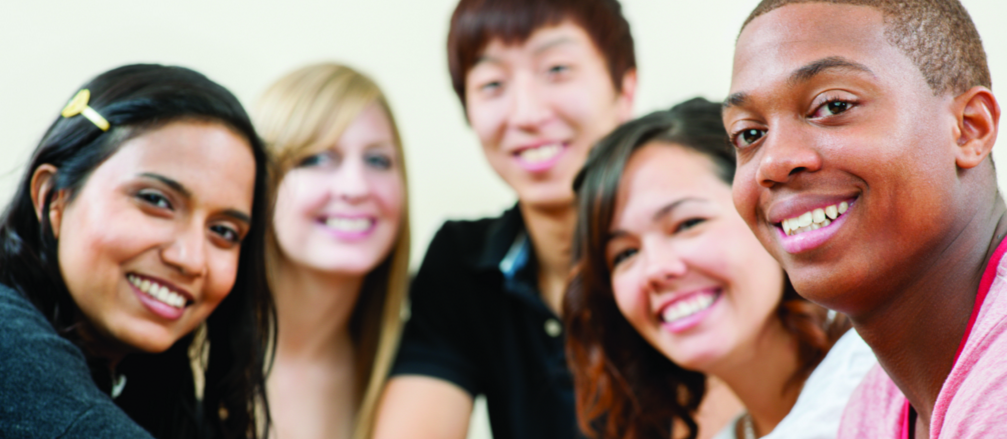